Проект "Чистый берег"
Руководители:
Губарь Л.М.
Дурнева И.В.
МБОУ "Сосновская ООШ"
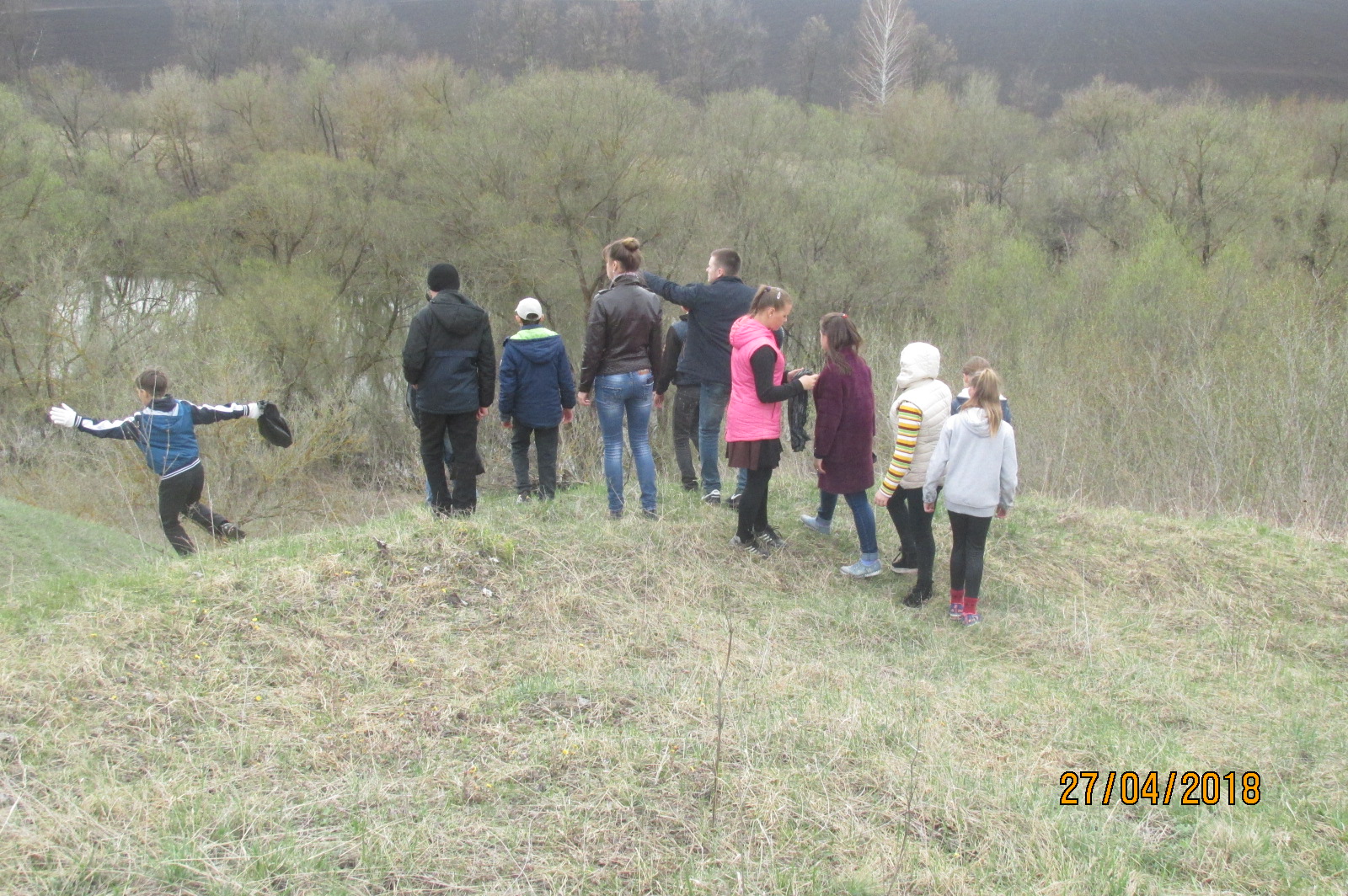 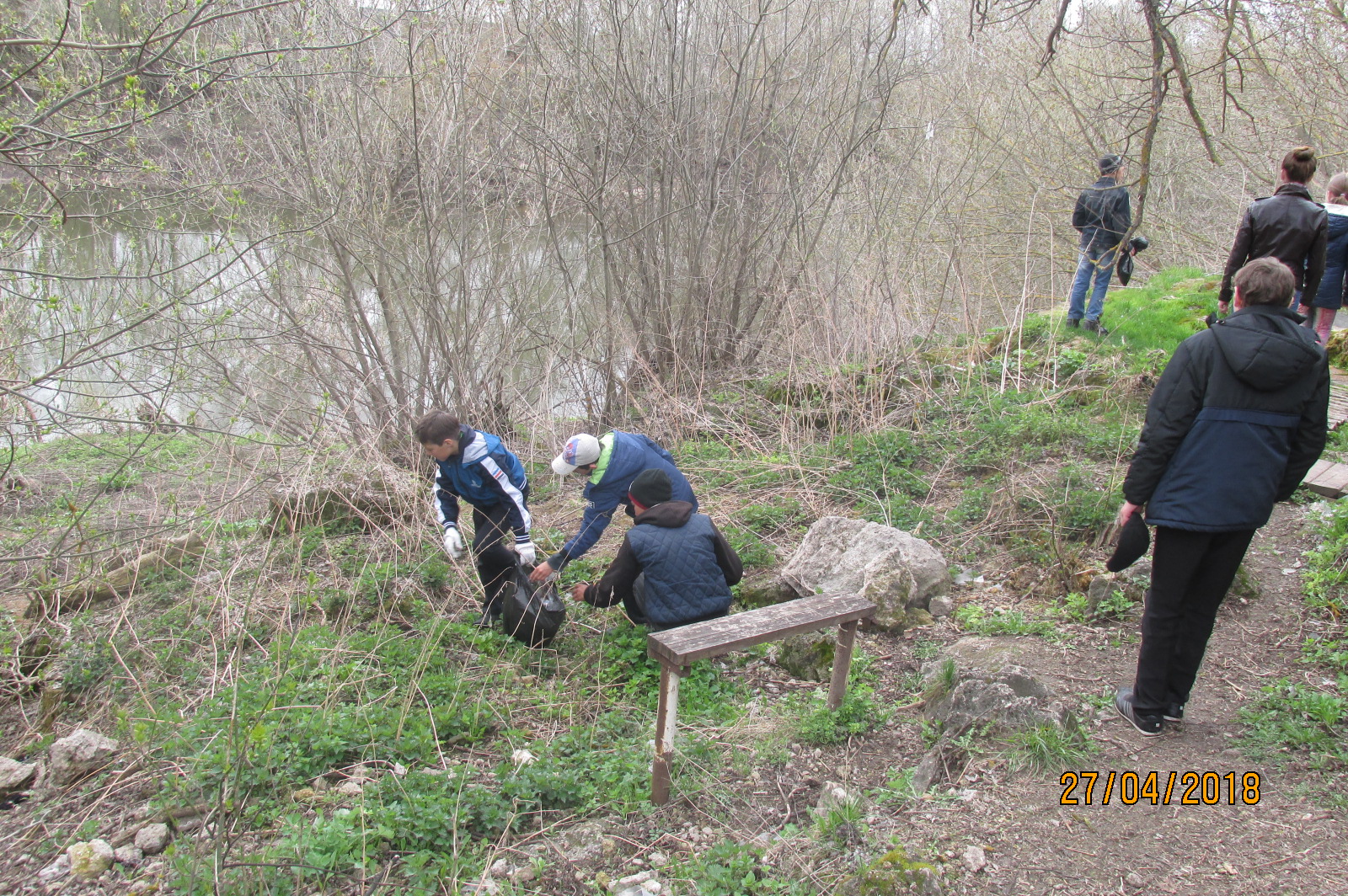 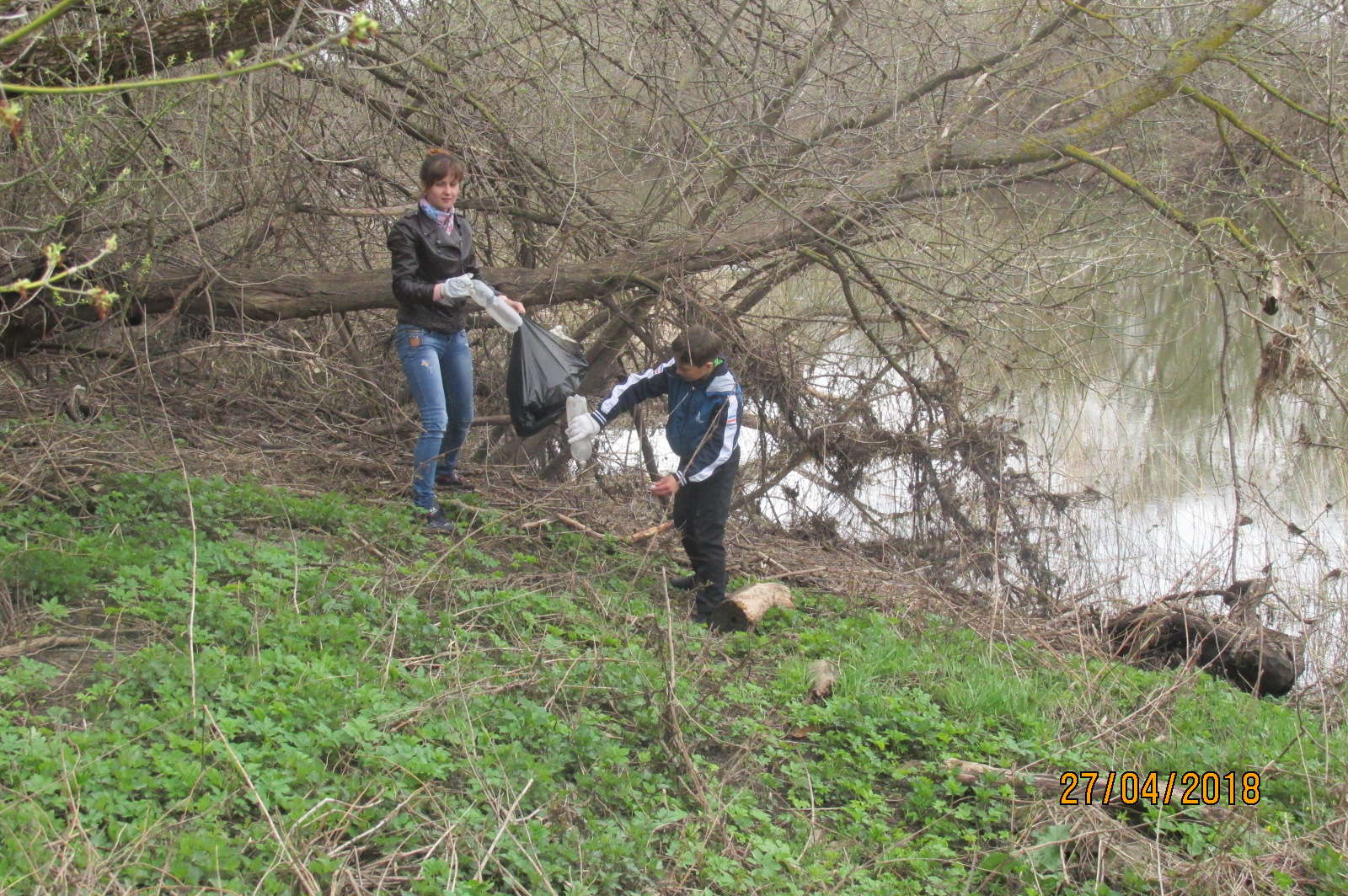 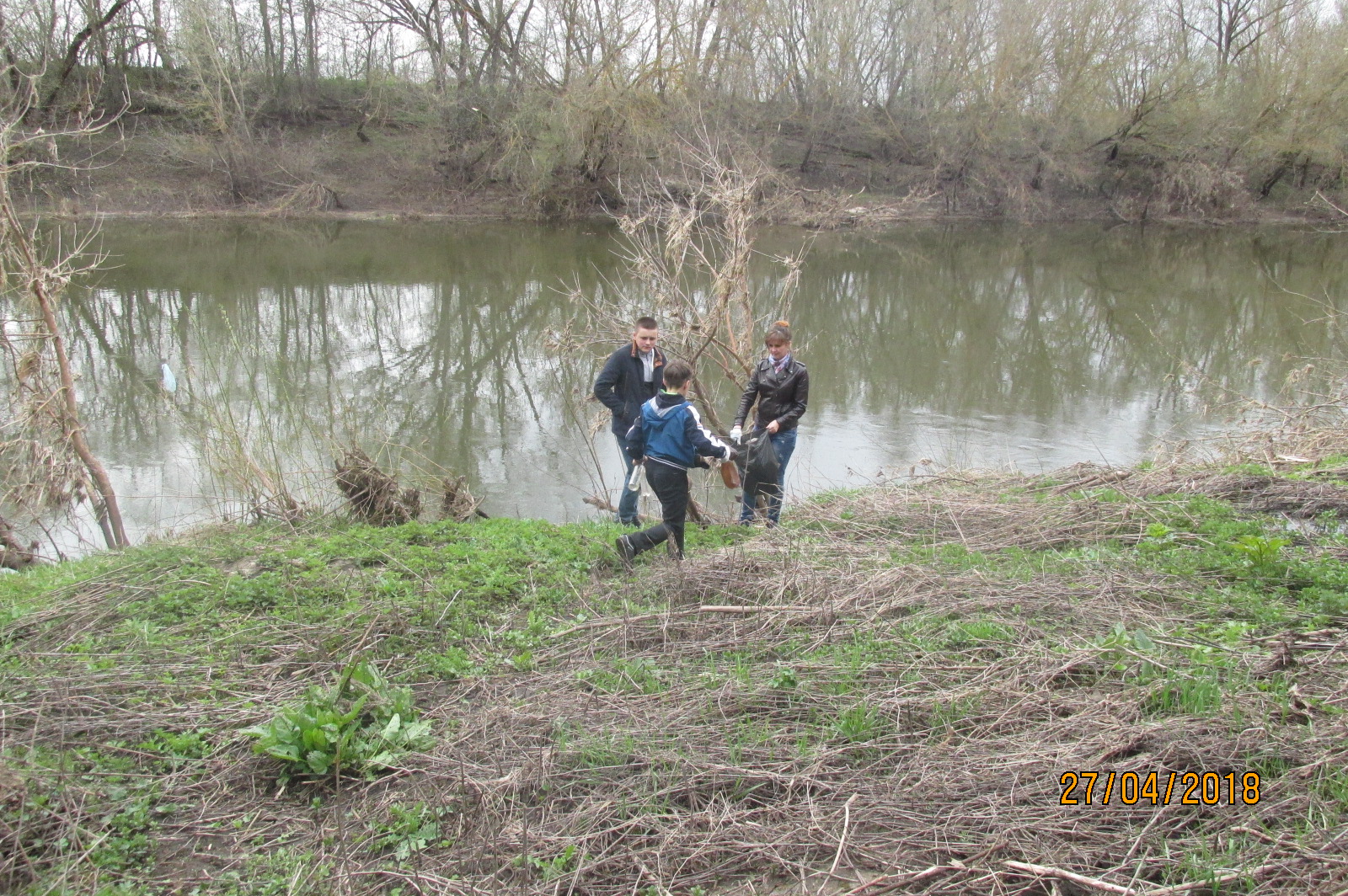 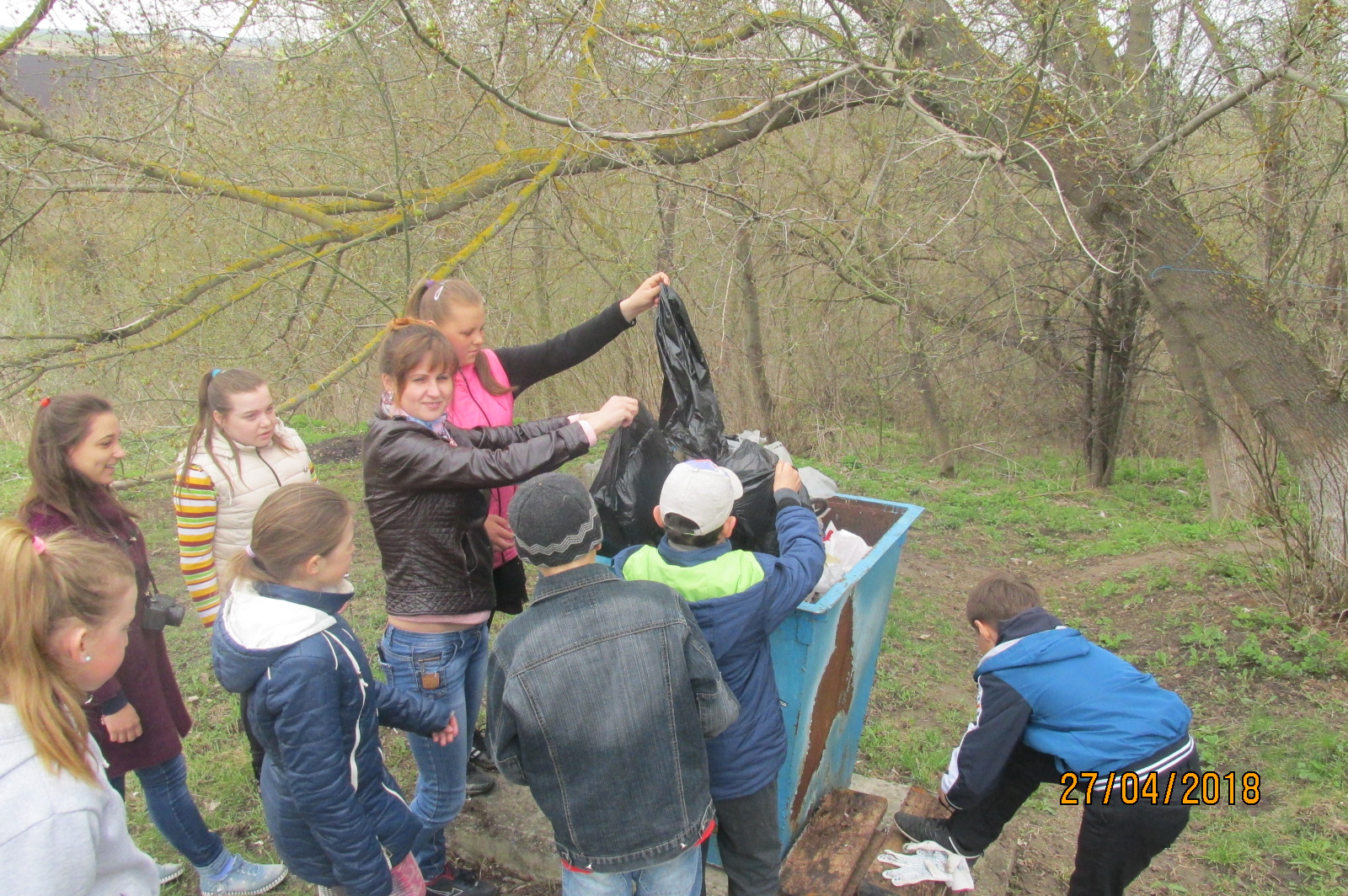